VIEM, ŽE SA VŠETKO ZAČALO TAKTO...
Ľuboš Vajčovec 3.A
OBSAH
Vznik singularity
Otázky
Stephen Hawking a jeho zistenie
Prvé momenty Veľkého Tresku
Inflácia
Vznik hviezdy
Možnosti zániku hviezdy
Stĺpy Stvorenia
Planéty Slnečnej sústavy
Dôkaz rozpínania vesmíru
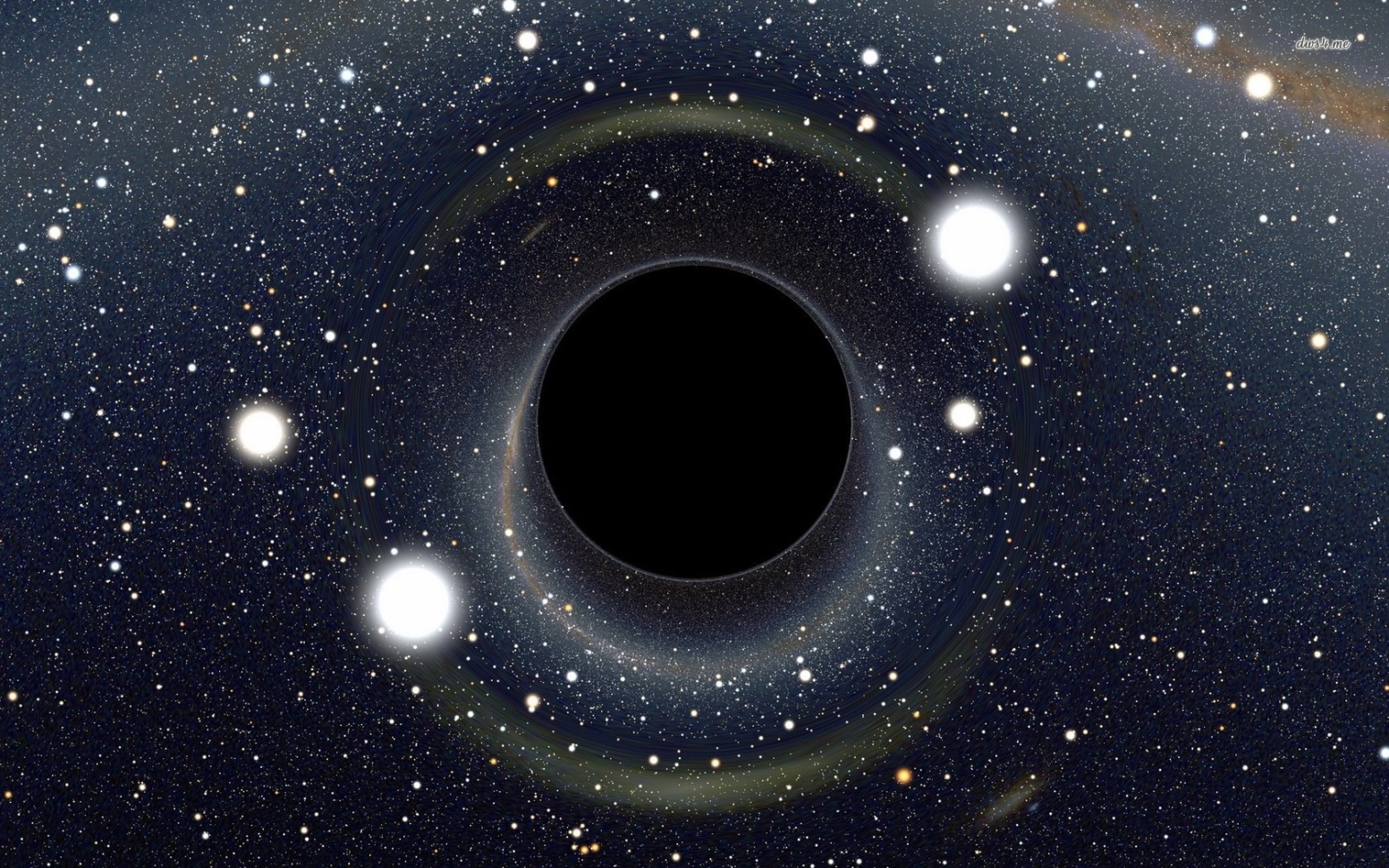 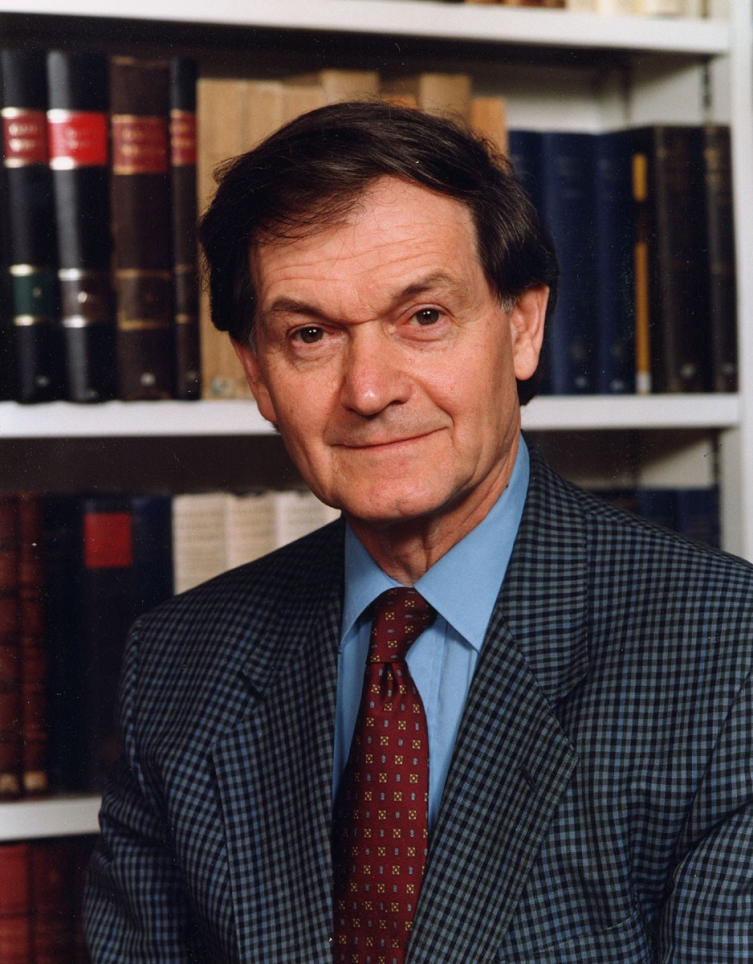 Čierna Diera
Roger Penrose
Čo presne to tresklo?
Prečo to tresklo?
Odkiaľ sa to „niečo“ vzalo?
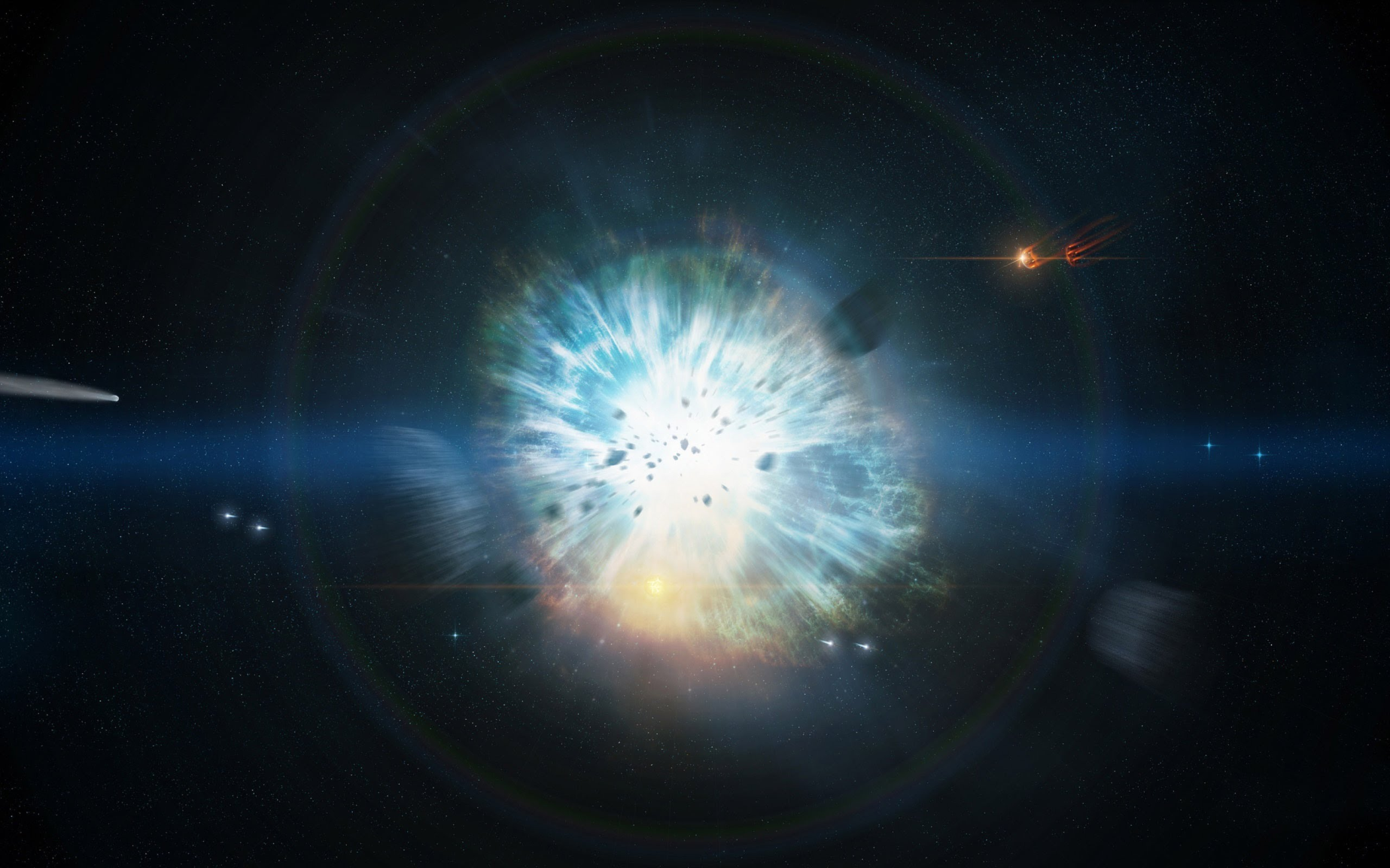 Veľký Tresk
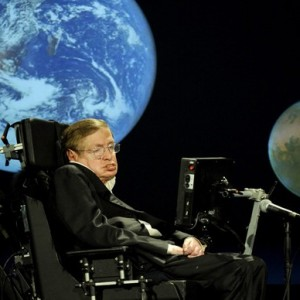 Stephen Hawking
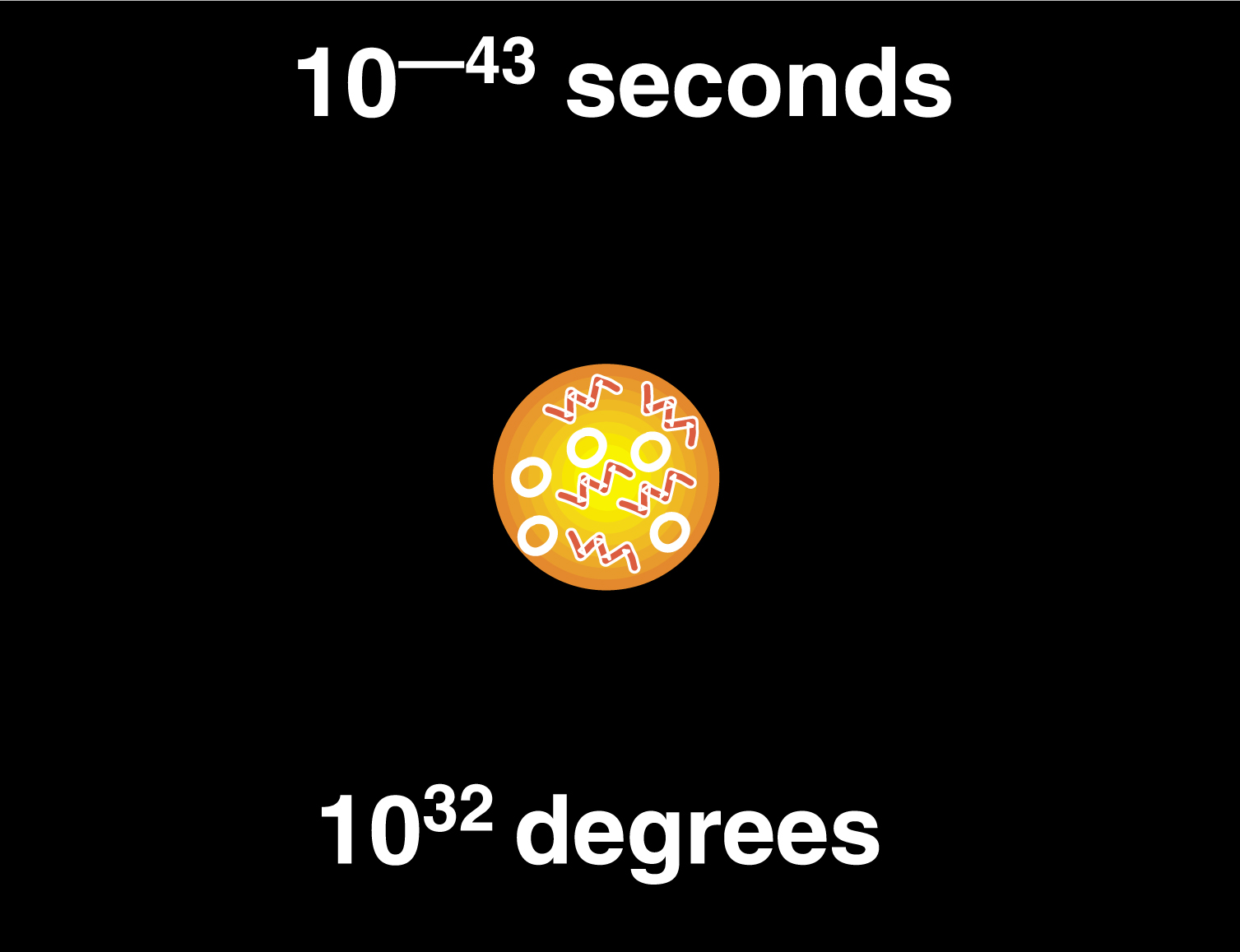 0,000 000 000 000 000 000 000 000 000 000 000 000 000 001 s
INFLÁCIA
10-35 až 10-30 s                                  1025 až 1027 °C
1 000 000 000
čiastočiek antihmoty
1 000 000 001
čiastočiek hmoty
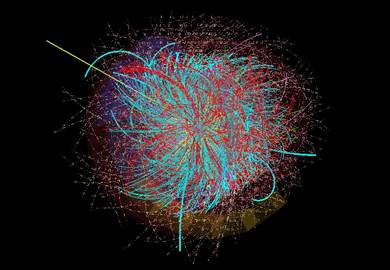 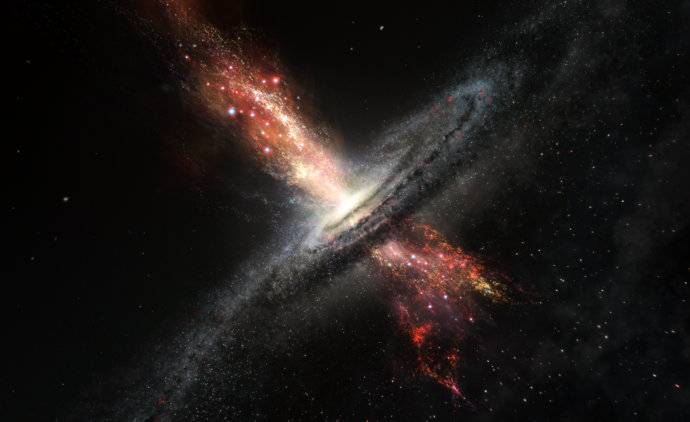 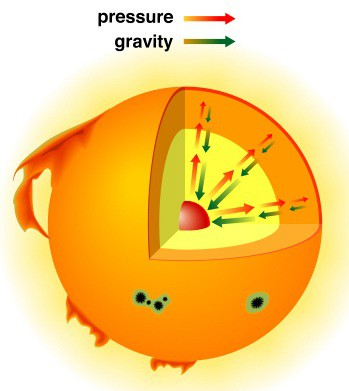 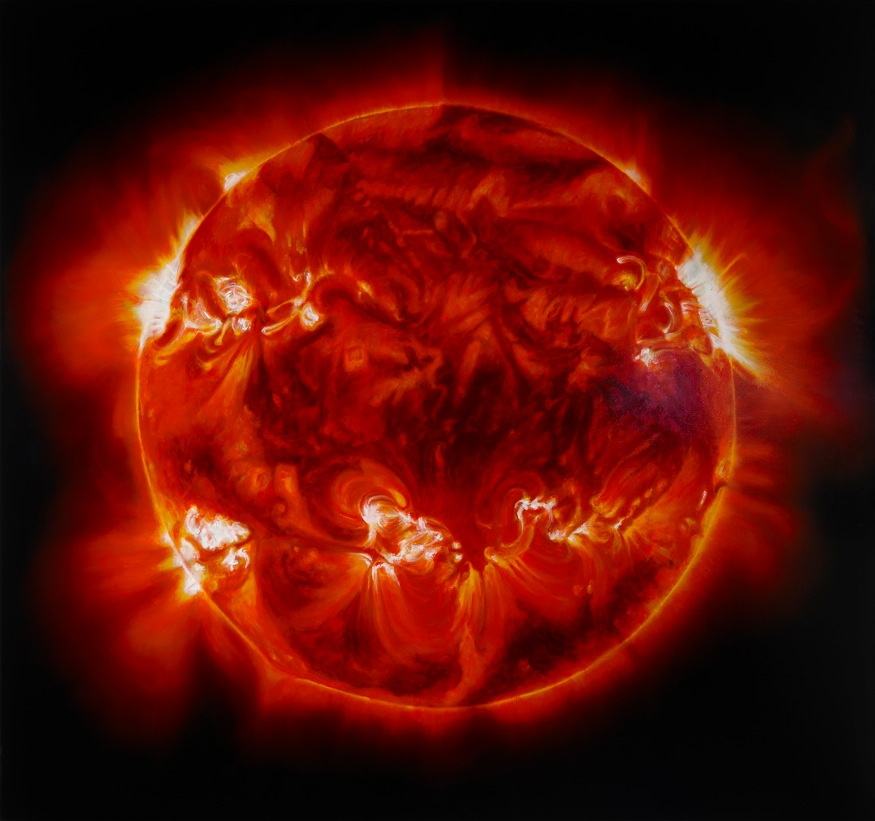 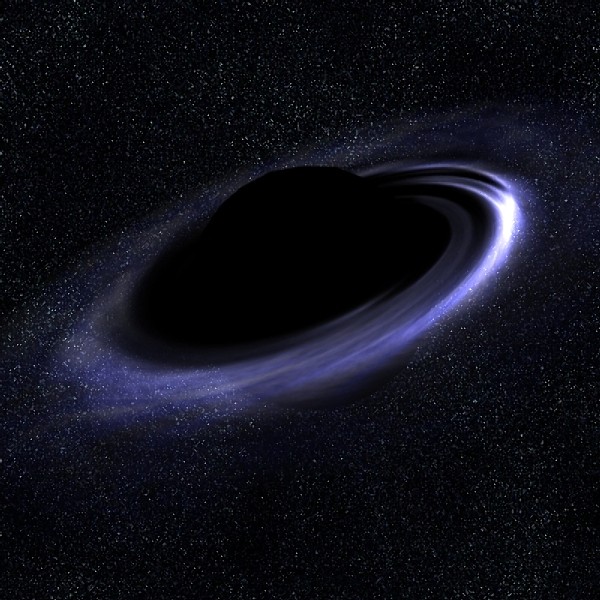 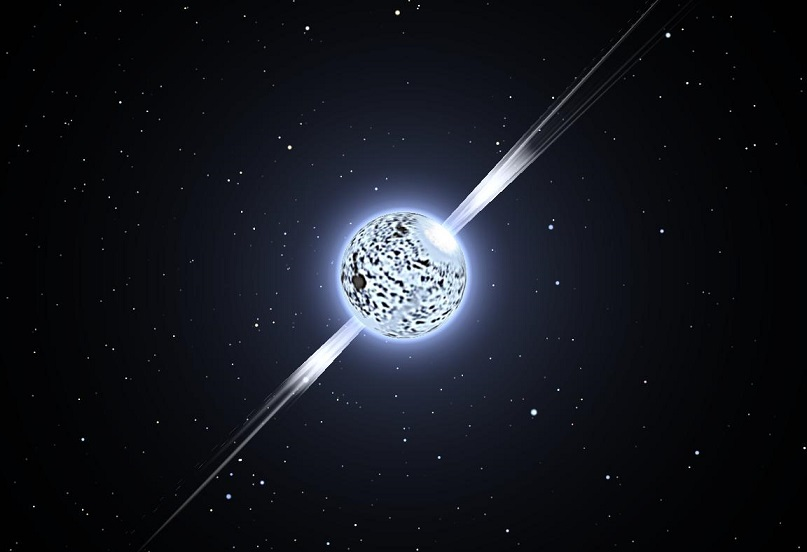 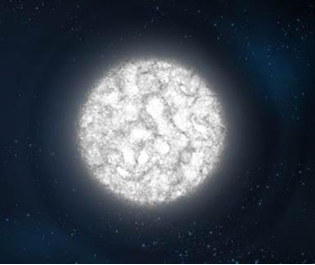 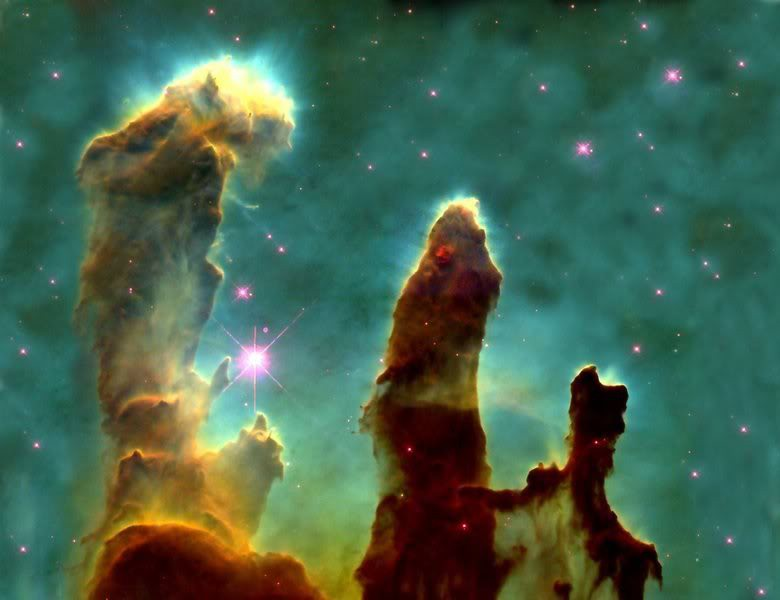 Stĺpy Stvorenia
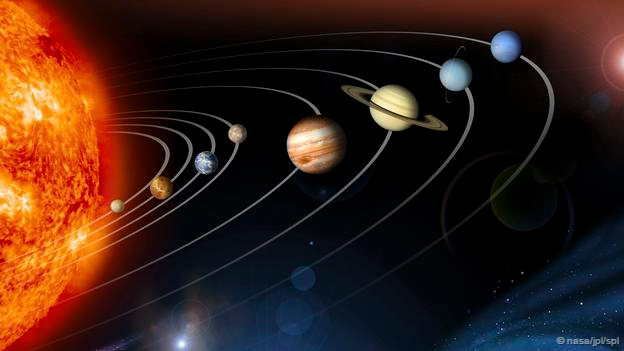 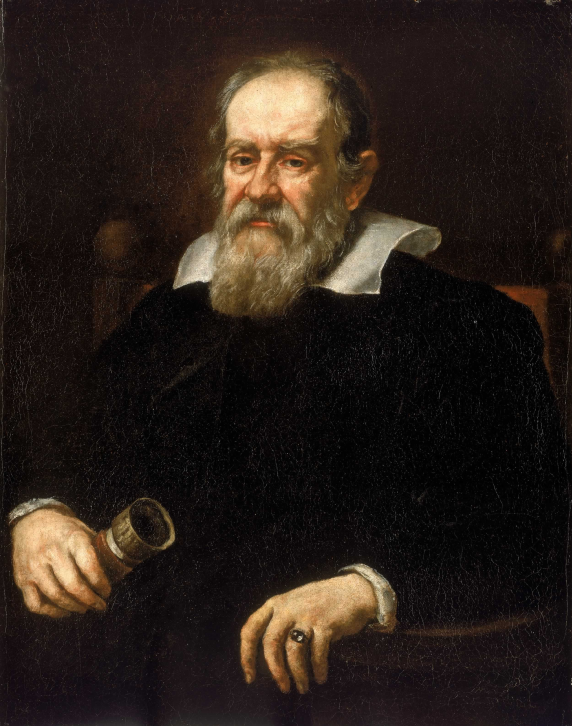 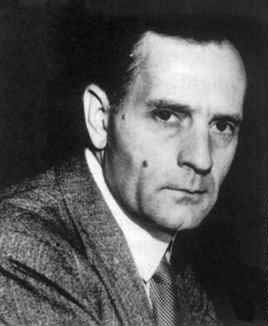 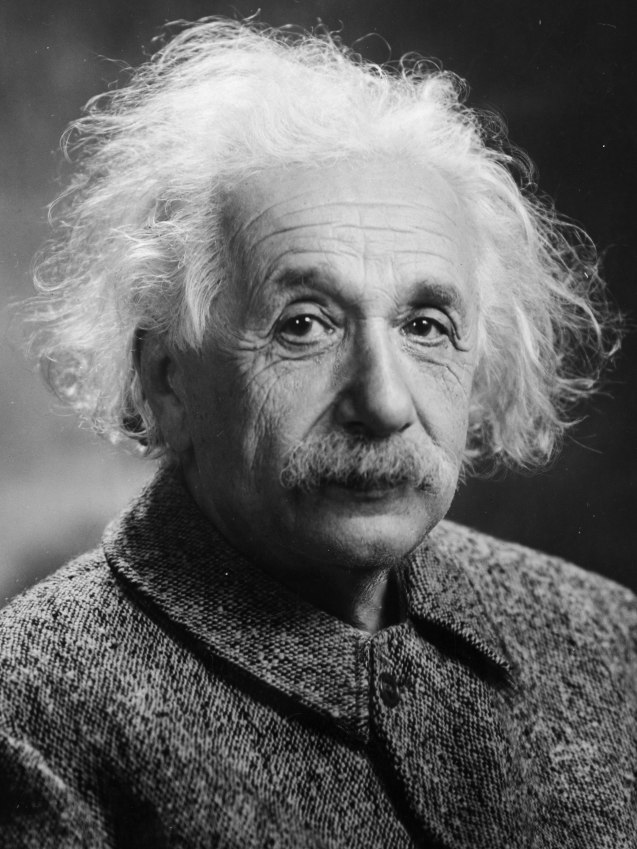 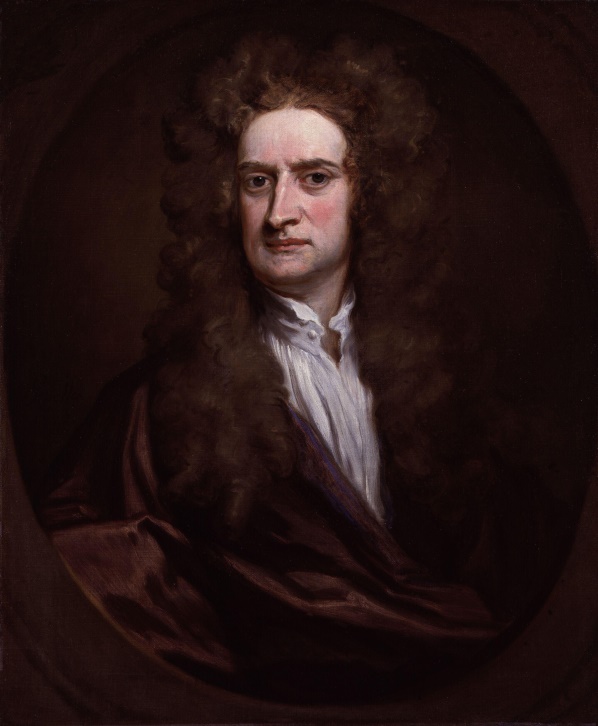 Galileo Galilei
Isaac Newton
Edwin Hubble
Albert Einstein
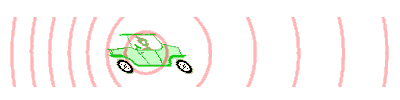 Dôkaz, že vesmír sa rozpína bol na svete!
ZDROJE
http://wiki.vesmir.sk/vznik/vznik
http://www.egymbb.sk/vesmir/VelkyTresk.html
http://www.qwertasip.estranky.cz/clanky/velky-tresk.html 
http://lisabon.blog.cz/0811/zanik-obrovskej-hviezdy
http://www.ovesmire.webzdarma.cz/hviezdy/hviezdy-zanik.html
http://casopis.vesmir.cz/clanek/rozpinani-vesmiru-podle-soudobych-poznatku
Ďakujem za pozornosť!